A Short History of BelgianGastronomy
Peter Scholliers
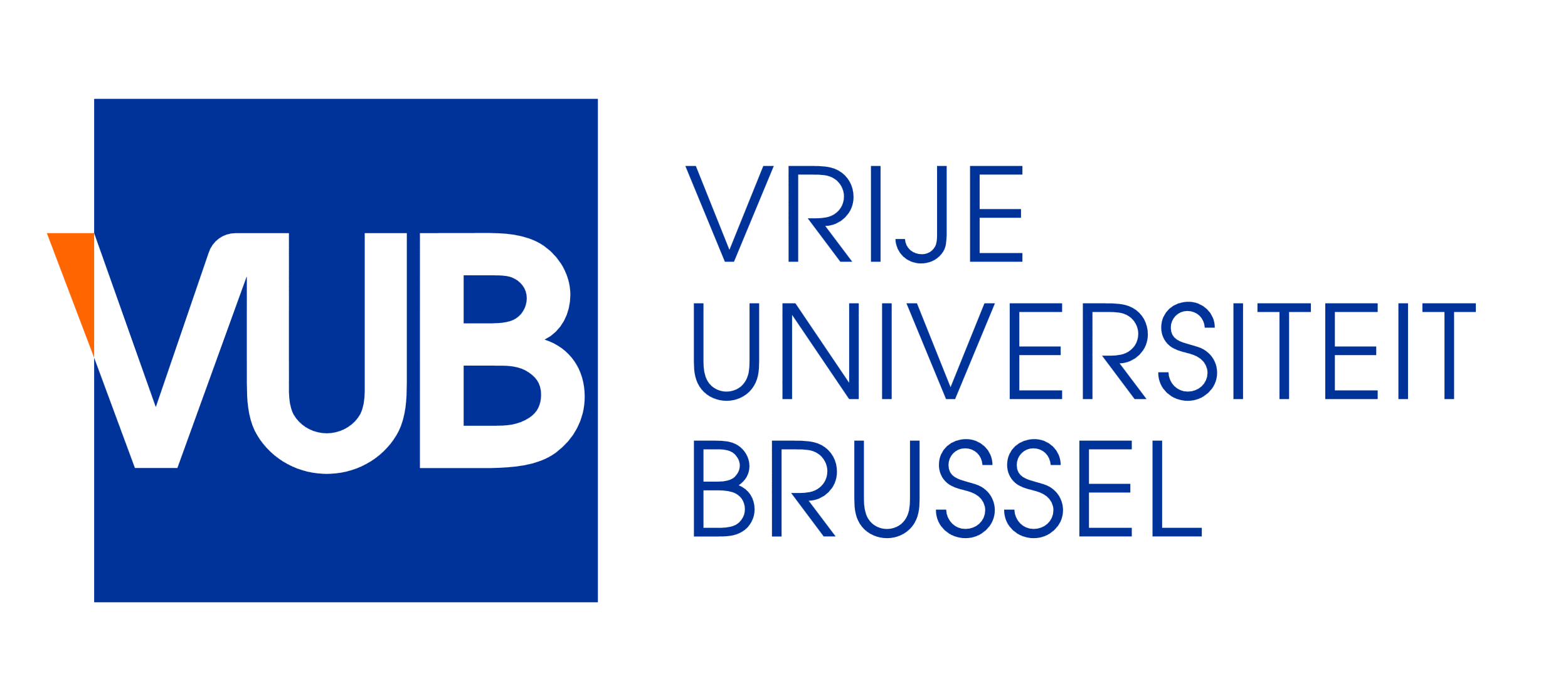 80 years of gastronomy
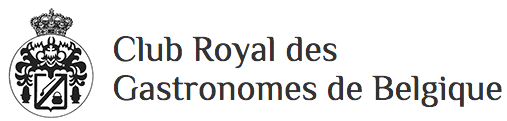 Content of talk:

1910: state of affairs
Development of own identity
Supporters & preservers of Belgian cuisine
Belgium’s renown in 2000
Brussels,     June 11, 2018
2
1. Brussels 1910 world exhibition: state of affairs
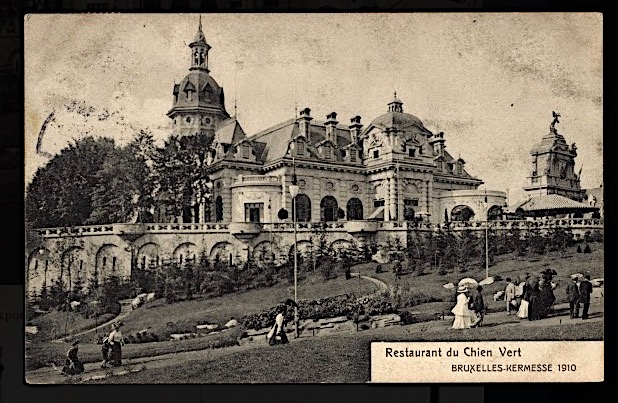 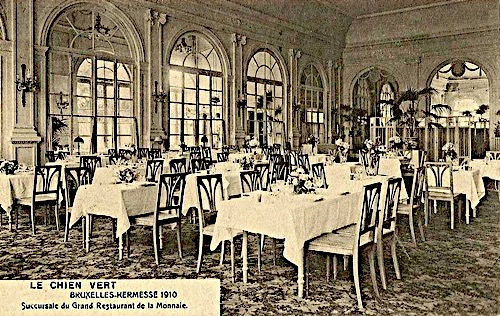 Le Chien Vert, 1910 World Exhibition, Brussels, opened by
Grand Restaurant de la Monnaie, http://www.retroscoop.com/amusement.php?artikel=286,
https://belgique-insolite-et-occulte.blogspot.be/2016/10/bruxelles-1910-exposition-universelle.html
Brussels,     June 11, 2018
3
80 years of gastronomy
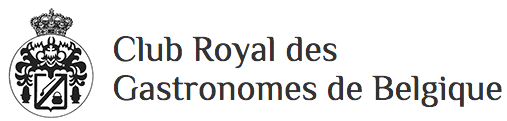 (Grand) Restaurant de la Monnaie

Rue Léopold, 7 – 9 (opened after construction of new post office on Monnaie square), expanded to no. 13.

-1885-1914, owner Charles Smedt

-tax class: from 9b (1884) to 4b (1888), sign of fast progress

-reflects the impressive growth of culinary Belgium in the Belle Epoque
Brussels,     June 11, 2018
4
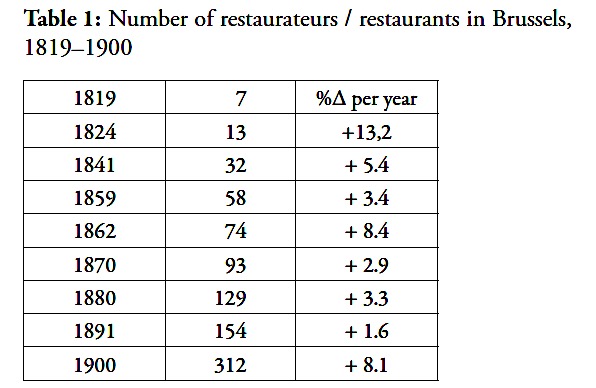 Reasons for expanding number of restaurants: 
 Demand by patrons
International position of Belgium (port of Antwerp, financial centre Brussels,…)
Economic thriving ( 1913: 2nd richest nation of the world, GDP per head)
Supply by catering trade
3) Entrepreneurs open small and(very) big restaurants
4) Intensive international exchange of cooks and waiters, especially with France
Brussels,     June 11, 2018
5
80 years of gastronomy
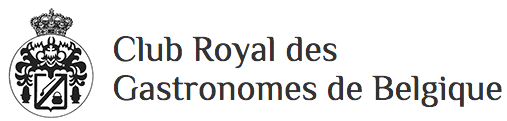 Reputation of Brussels / Belgium

c. 1880: perfect copy of French haute cuisine (names of places and dishes, ordering of dishes; décor; menu cards; wines; service,…)

	E.g., “Ces restaurants sont élégants, dans le genre des restaurants de Paris à la carte; tout y est bon, mais naturellement cher” (K. Baedeker, Manuel du voyageur, 1878, p.12)
Brussels,     June 11, 2018
6
80 years of gastronomy
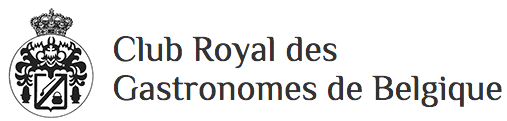 Reputation of Brussels / Belgium

c.1910: local elements were introduced and highly appreciated


	E.g., “(Les Bruxellois) tiennent en Europe la première place comme gastronomes émérites et épicuriens distingués; ils ont le palais fin et le goût friand et relevé (...). Bruxelles offre à la curiosité du touriste des promenades gastronomiques qu’on ne saurait faire en aucune autre ville de ce monde (...). On y trouve la bonne cuisine bourgeoise, le waterzooi de poulet, les oiseaux sans tête, le lapin aux pruneaux, la carbonnade flamande, les moules marinières d’Anvers” (Octave Uzanne, Le Figaro Illustré, June 1910, p. 6)
Brussels,     June 11, 2018
7
80 years of gastronomy
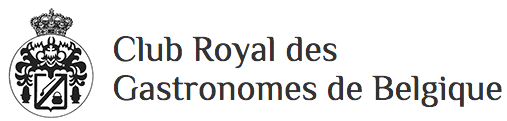 2. Development of own identity
 
-French gastronomy renovated
	#Auguste Escoffier’s nouvelle cuisine (c. 1900, with worldwide breakthrough in 1920s), 
	#stress on regional cuisine, ‘natural’ & local taste

-Tourism developed swiftly
	#(rail)road, automobiles, hotel accommodation, guides, …

-Consequences of World War I
	#visitors of Belgian battle fields (global sympathy for the violated country; huge inflation  low cost)
Brussels,     June 11, 2018
8
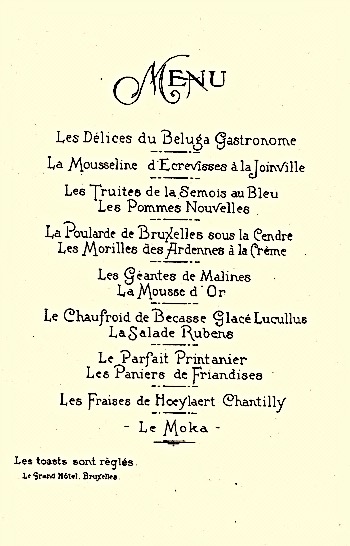 Example of a “national” menu,  Le Grand Hôtel, Brussels, April 1926, with references to
“Bruxelles”, “Semois”,
“Ardennes”, “Malines”,
“Rubens”, Hoeylaert”
9
80 years of gastronomy
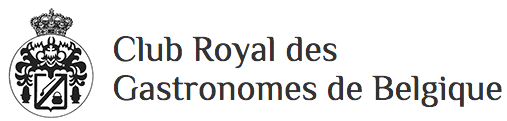 E.g. (source: Guide Gourmand, 1937-38, published by Club).

“Hôtel Cosmopolite, Place Rogier, Restaurant très soigné. Nombreuses spécialités de cuisine belge. Prix très raisonnables. Recommendé” (p. 26)

“Hôtel Barcelone, Andenne, Cuisine régionale bourgeoise faite par le patron, ancien congolais” (p. 11)

“Hôtel des Etrangers, Spa, Cuisine bourgeoise et régionale. Bonne cave, avec 5 p.c. de remise à nos membres. Recommandé” (p. 74)

Also, lots of mentioning of “spécialités locales”: (anguilles, plats mosans, du pays, d’Ardennes, de la côte,…)
Brussels,     June 11, 2018
10
80 years of gastronomy
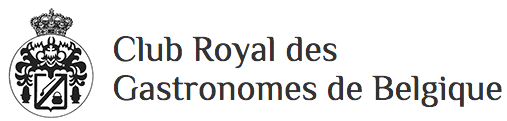 3. Supporters & preservers of Belgian cuisine

Diners
Chefs
Journalists

				 the “golden trio”
Associations
		Club des Gastronomes: mix of the “golden trio”
Brussels,     June 11, 2018
11
80 years of gastronomy
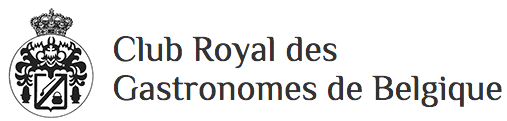 3. Supporters & preservers of Belgian cuisine

Diners
Chefs
Journalists
Associations
		e.g., Club des Gastronomes
Brussels,     June 11, 2018
12
80 years of gastronomy
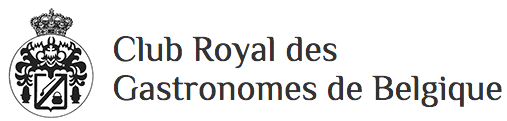 Club des gastronomes  (31.12.1938)

Based on Le Club de la Bonne Auberge (Brussels, 1933)

Inspired by Maurice Sailland (Curnonsky, the “prince of gastronomes”)
Brussels,     June 11, 2018
13
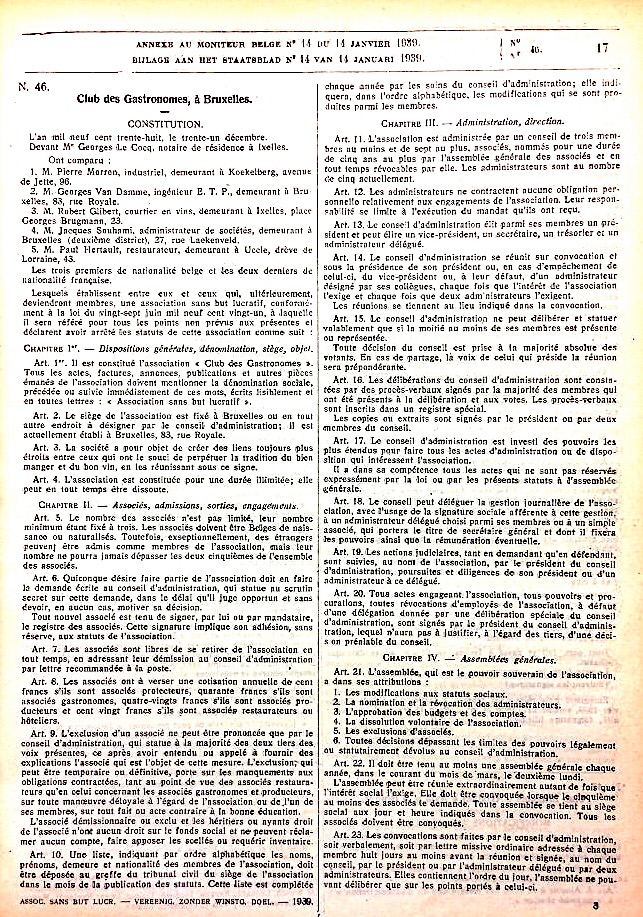 a.s.b.l. Club des Gastronomes

31.12.1938

Pierre Morren, industriel (B), président
Georges Van Damme, ingénieur (B)
Robert Gilbert,  courtrier en vins (B)
Jacques Souhami, administrateur (F), vice-président
Paul Herrault, restaurateur (F)
Brussels,     June 11, 2018
14
80 years of gastronomy
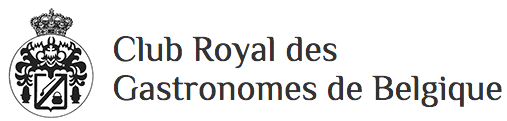 Art. 3 (aim):
“La société a pour objet de créer des liens toujours plus étroits entre ceux qui ont le souci de perpétuer la tradition du bien manger en du bon vin, en les réunissant sous ce signe”

Art. 5 to 10 (membership):
-members to be accepted after written demand
-membership fee: 
	120 frs (c. 600 €) associés restaurateurs / hôteliers
	100 frs (c. 500 €) associés protecteurs
	  80 frs (c. 400 €) associés producteurs
	  40 frs (c. 200 €) associés gastronomes
[average monthly gross wage of civil servant: c. 1,000 frs)
Brussels,     June 11, 2018
15
80 years of gastronomy
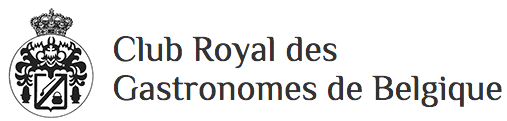 Activities:

Publication of 
La Bonne Table (1939-1940), 
L’Echanson des gourmets (1946-[1962]

Annual discerning of prizes (since 1954)

Dining ! If food and eating are a means of communication, which messages were sent ?
		 consider menus in the 1950s and 1990s:
Brussels,     June 11, 2018
16
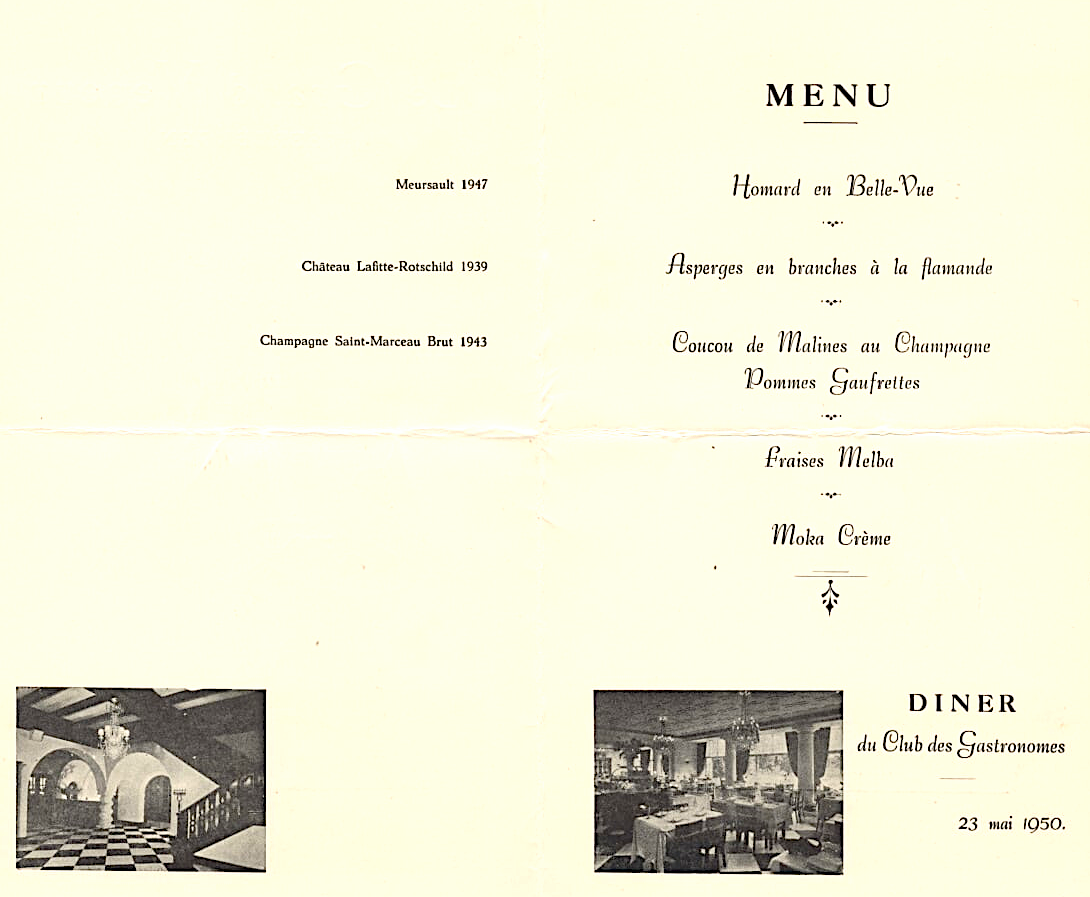 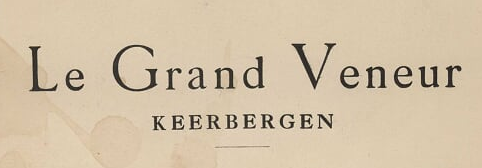 Brussels,     June 11, 2018
17
80 years of gastronomy
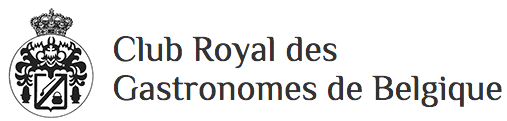 More local references:

Choesels au Madère, fromage des Trappistes de Chimay (Le Mail, 1952); Truite de la Lesse (Aéroport, 1953); Waterzoie de homard (Le Carlton, 1954); Asperges de Malines, Coupe floralie gantoise (Aéroport, 1955); etc etc…


... But far less references to ‘Belgianness’ in the 1990s  (Coucou de Malines; Crevettes grises de Zeebrugge / Ostende; Leffe)
		What happened ?
Brussels,     June 11, 2018
18
80 years of gastronomy
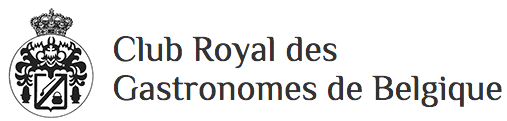 More local references:

Choesels au Madère, fromage des Trappistes de Chimay (Le Mail, 1952); Truite de la Lesse (Aéroport, 1953); Waterzoie de homard (Le Carlton, 1954); Asperges de Malines, Coupe floralie gantoise (Aéroport, 1955); etc etc…


... But far less references to ‘Belgianness’ in the 1990s  (Coucou de Malines; Crevettes grises de Zeebrugge / Ostende; Leffe)
		What happened ?
Brussels,     June 11, 2018
19
80 years of gastronomy
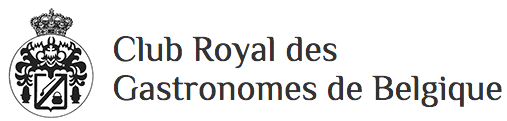 -total break-through of new Nouvelle Cuisine (P. Bocuse etc.; Gault & Millau), late 1960s
	
	-quality norm becomes French
	-foreign (i.e., Asian) cuisines are explored and inserted
	-local (European) cuisines and specialties loose significance

-globalization of haute cuisine

-role of Club des Gastronomes?
Brussels,     June 11, 2018
20
80 years of gastronomy
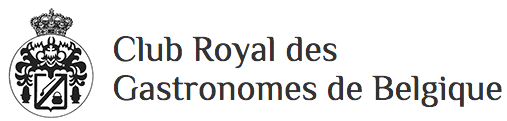 Aim: “…perpétuer la tradition du bien manger…” :
	which tradition?
	concern is not about Belgian cuisine… 

Dinners reflected general trends in gastronomy
Dinners were not innovative or daring
Brussels,     June 11, 2018
21
80 years of gastronomy
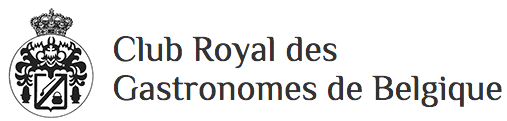 4. State of Belgian gastronomy in 2000

	Best pupil in (French) class
		Not only imitation, but addition to nouvelle cuisine
	
	Internationally recognized (“Europe’s best kept secret”)
	
	Yet, loss of attention to local foodways
Brussels,     June 11, 2018
22
Bibliography
J. Csergo, “Le club des Cent, 1912-1930”, in: Gastronomie et identité culturelle française, F. Hache-Bissette & D. Saillard (eds): Nouveau Monde, 2009, pp.177-201.
M. Jacobs, “Endives, Brussels sprouts and other innovations”, in: Culinary Cultures of Europe. Identity, Diversity and Dialogue. Goldstein, D. & Merkle, K. (eds.): Council of Europe Publishing, 2005, pp. 75-85.
P. Scholliers & A. Geyzen, “Upgrading the local. Belgian cuisine in global waves”, Gastronomica, 10: 2 (2010), pp. 49-54. 
P. Scholliers, “The diffusion of the restaurant culture in Europe in the 19th century: the Brussels connection”, Food & History, 7: 2 (2009), pp. 45-68. 
P. Scholliers, Food culture in Belgium, Greenwood Press, 2009.
Anon., “Belgian Cuisine”, https://en.wikipedia.org/wiki/Belgian_cuisine
23